HỘI NGHỊ
 TUYÊN TRUYỀN PCCC VÀ CNCH
THÁNG 12 NĂM 2023
Phần I. MỘT SỐ VỤ CHÁY GẦN ĐÂY
Năm 2021 cục C07 triển khai môhình cái đặt App-114.
Vào hồi 14h ngày 01/8/2022 cháy tại quán Karoke 5 tầng (đ/c: số 231 Quán Hoa, P. Quan Hoa, Hà Nội) Thiệt hại về người: 03 CBCS Cảnh sát PCCC Thiệt mạng.
LLCSPCCC tham gia cữa cháy
Hiện trường sau vụ cháy
03 CBCS hy sinh trong vụ cháy
Vào hồi 21h ngày 6/9/2022 cháy tại quán Karaoke An Phú (đ/c: P. An Phú, Thuận An, Dình Dương) thiệt hại về người 32 người chết.
Khu vực mặt trước quán
Khu vực tiếp giáp quán
LLCSPCCC tổ chức CNCH
Hình ảnh nhân viên trước khi vụ việc xảy ra.
Vào hồi 17h50’ ngày 13/7/2022 cháy tại quán ba NEW MDM (đ/c: đường Lê Hồng Phong, Ngô Quyền, HP).
LLCSPCCC tham gia chữa cháy, CNCH
Hồi 23h21’, ngày 12/10/2021 xảy cháy chợ núi đèo Thủy Nguyên HP
Vụ cháy thiêu rụi hoàn toàn 300 hộ kinh doanh hàng hóa, thiệt hại khoảng 50 tỷ đồng.
Lực lượng PCCC cơ sở triển khai chữa cháy.
Hiện trường sau vụ cháy
Vào hồi 5h30 xẩy ra cháy tại C.ty nhựa Phú Lâm (đ/c: phường Đông Hải 2, Hải An, Hải Phòng) diện tích 6000m2.
LL CSCC Tham gia chữa cháy
Chống cháy lan sang cây xăng bên cạnh
Hiện trường sau vụ cháy
Ngày 20/12/2014: Cháy xưởng nến Thái Huy (Thành Tô, Cát Bi) Nguyên nhân: trẻ em hàng xóm nghịch lửa gây cháy. Làm thiệt hại hơn 500 triệu đồng.
Hiện trường vụ cháy
Người dân và lực lượng PCCC tham gia cứu chữa, di chuyển tài sản
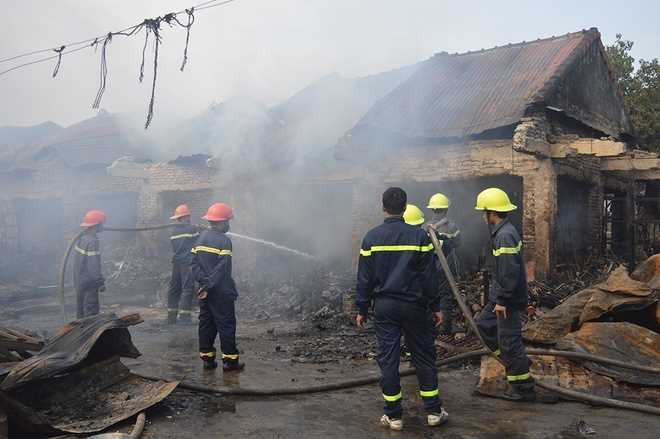 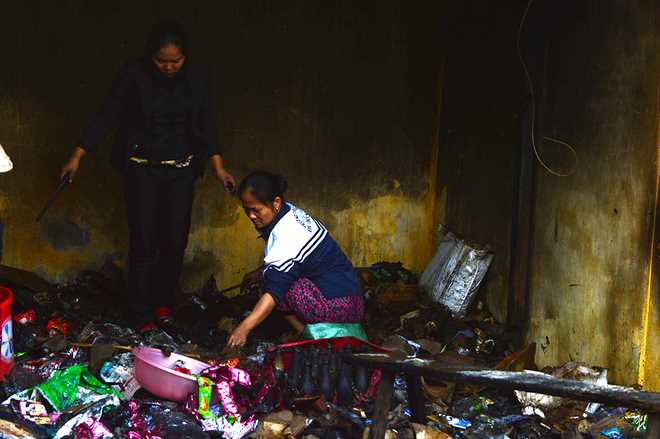 Vào hồi 3h40 ngày 29/12/2014: Cháy nhà 14/136 Nguyễn Đức Cảnh, Cát Dài, Lê chân, HP
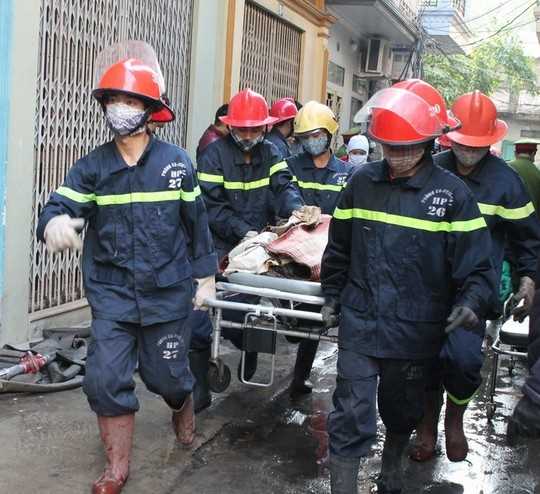 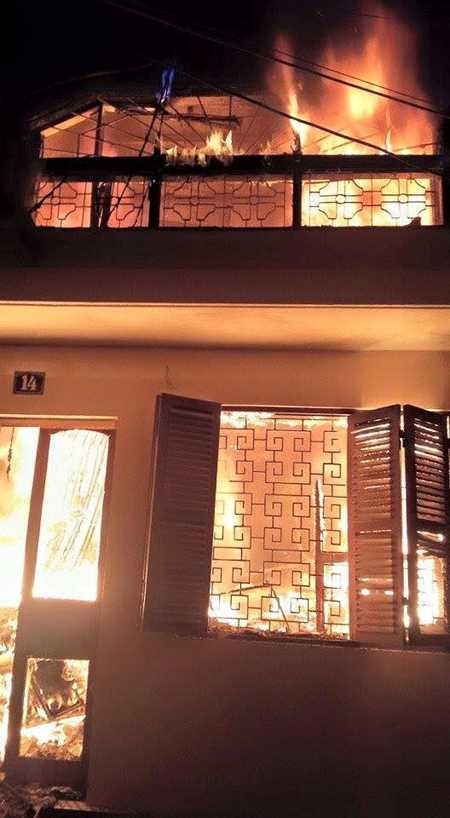 Vào hồi 16h30’ Ngày 20/7/2011 xảy ra cháy tại xưởng may thuộc xã Tân Dân, huyên An Lão, TP Hải Phòng.
Mặt trước và sau nhà xưởng
Nạn nhân bị bỏng sau vụ cháy(Bỏng từ 24 – 90%)
11h30 ngày 3/6/2013: cháy cửa hàng xăng dầu 2B Trần Hưng Đạo, Hà Nội
Lực lượng PCCC tổ chức cứu chữa
Nhà dân xung quanh bị ảnh hưởng
Vào hồi 17h30’ ngày 25/9/2019 cháy tại siêu thị điện máy Hoàng Gia (Lê Hồng Phong, Hải An, HP) Đám cháy được dập tắt vào 19h00’
Khi phát hiện đám cháy và sau khi chữa cháy
Ngày 26/3/2018 cháy quán Karaoke 8 tầng. Cầu giấy HN
18h ngày 10/3/2010 cháy tầng 16 chung cư 18 tầng JSC 34 (Lê Văn Lương, Hà Nội). Thiệt hại: làm 02 người chết.
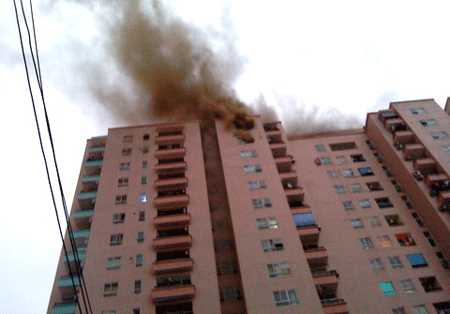 Nạn nhân chết do nhảy trên tầng cao xuống
13h30’ ngày 09/11/2016 xảy ra cháy quán Karaoke số 68 đường Trần Thái Tông, Cầu Giấy, Hà Nội làm 13 người chết, hư hỏng toàn bộ tòa nhà 8 tầng.
Nguyên nhân: Do bất cẩn trong hàn cắt sửa chữa cửa, biển quảng cáo
LỰC LƯỢNG CSPCCC VÀ CNCH CỨU VỤ TAI NẠN XE Ô TÔ
LỰC LƯỢNG CNCH ĐANG LÀM NHIỆM VỤ
LỰC LƯỢNG CSPCCC VÀ CNCH TRÊN SÔNG
Phần III. KIẾN THỨC CƠ BẢN VỀ PHÒNG CHÁY VÀ CHỮA CHÁY
Chất cháy
Nguồn 
Nhiệt
Ôxy
Các yếu tố cần cho sự cháy
Sự cháy
A. Chất cháy:
Chất cháy thể rắn: 
				




Chất cháy ở thể lỏng: 
				Xăng, dầu, benzen, axêtôn, cồn,v.v…
Chất cháy ở thể khí: 
				Axêtylen (C2H2), khí gas, mêtan (CH4)…
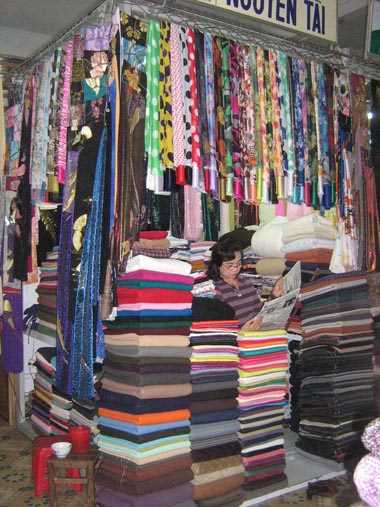 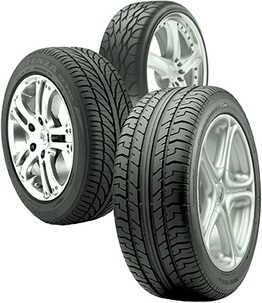 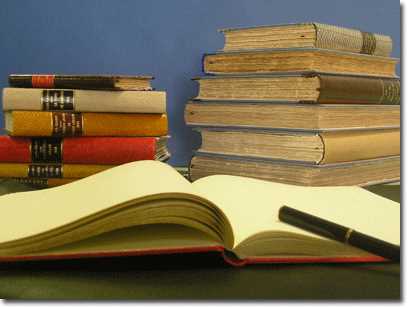 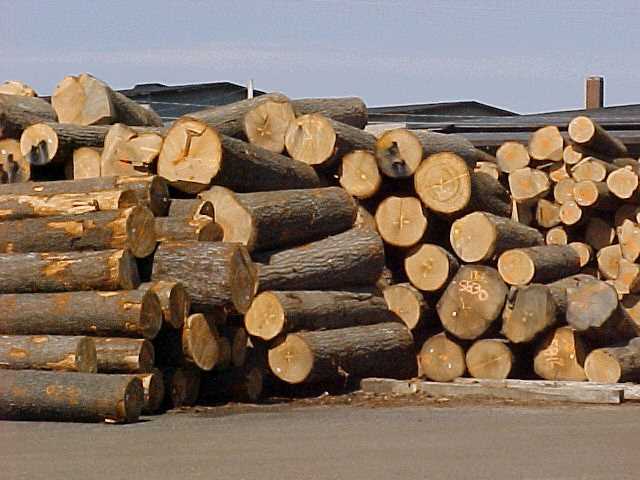 Vải
Gỗ
Giấy
Cao su
NGỌN LỬA TRẦN
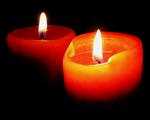 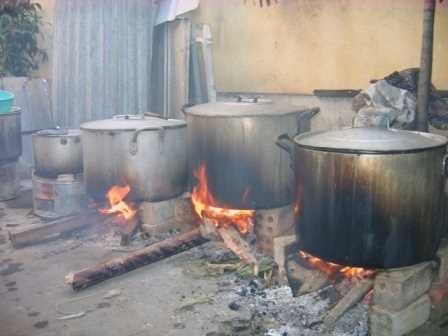 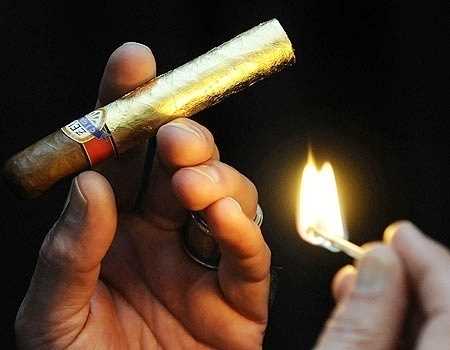 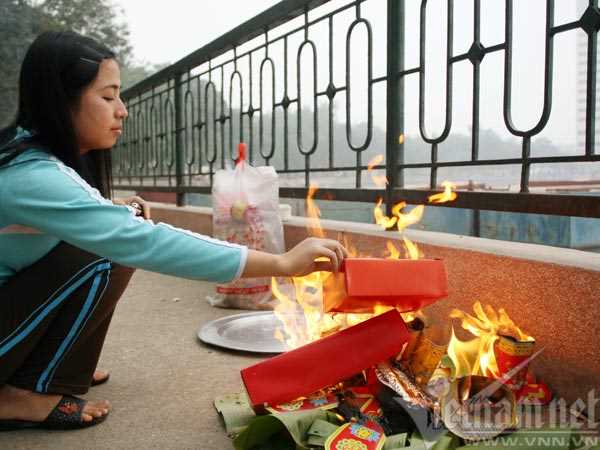 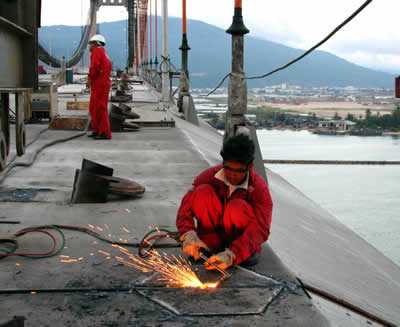 TÁC ĐỘNG CỦA MÔI TRƯỜNG
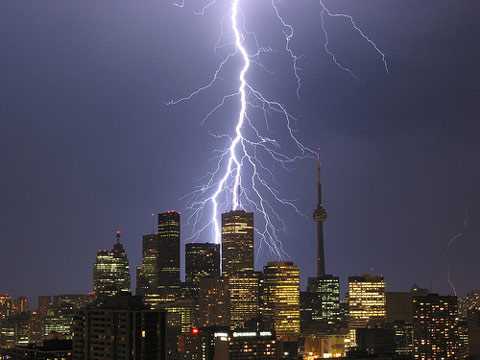 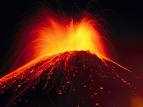 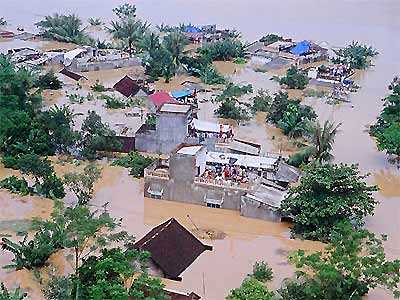 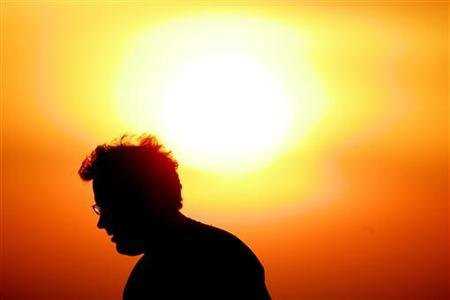 PHẢN ỨNG HOÁ HỌC
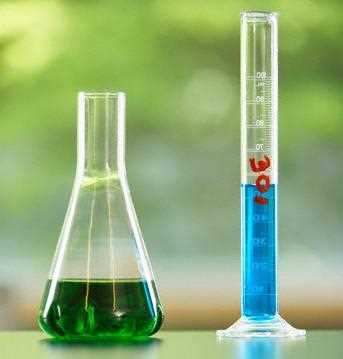 MA SÁT
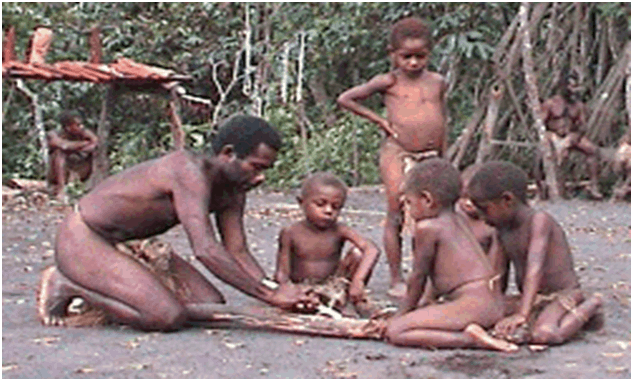 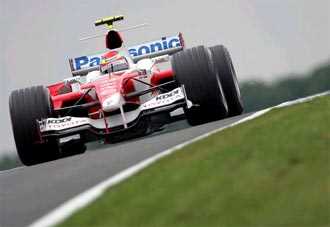 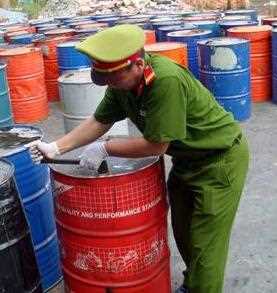 ĐIỆN NĂNG
VI PHẠM QUY ĐỊNH PCCC
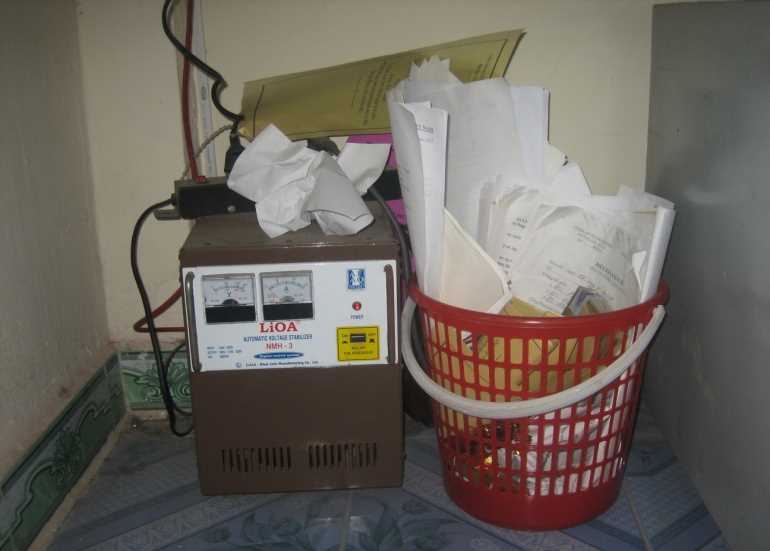 Cắm dây dẫn trần vào ổ điện
Để vật dễ cháy gần nguồn nhiệt
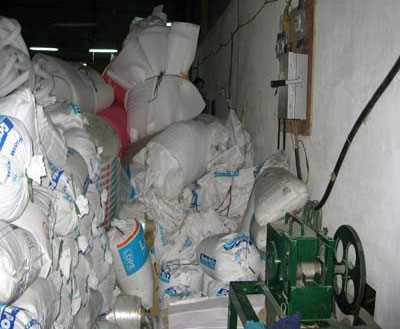 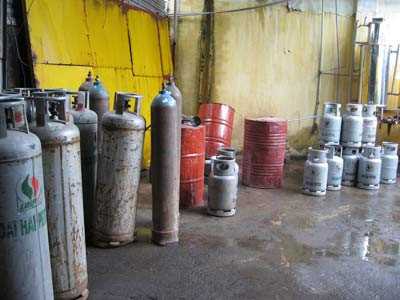 Bình gas để bừa bãi, không đúng quy định
Sắp xếp hàng hoá sát bảng điện
B) Nguyên nhân gây cháy do thiên tai:
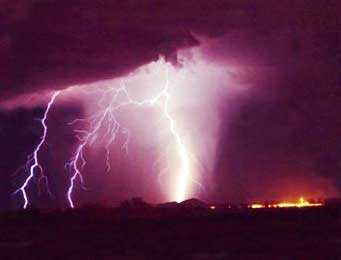 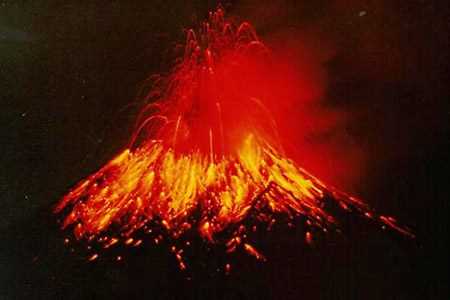 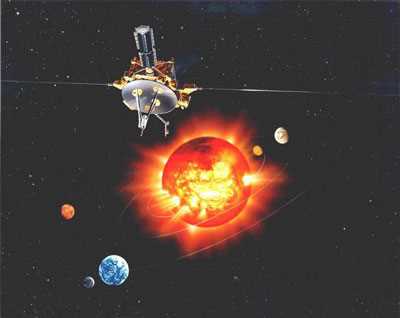 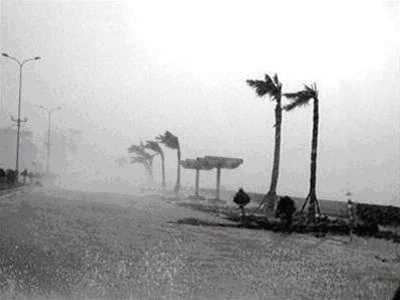 Phần IV. CÁC PHƯƠNG PHÁP CHỮA CHÁY CƠ BẢN(5 phương pháp)
1. Phương pháp làm lạnh- Là phương pháp dùng các chất chữa cháy có khả năng thu nhiệt cao làm hạ nhiệt độ của vùng cháy xuống dưới nhiệt độ bắt cháy của các chất cháy.VD: nước, khí CO2…
2. Phương pháp cách ly:Sử dụng các chất chữa cháy hoặc dụng cụ chữa cháy tạo nên một màng ngăn, ngăn cách ôxy không khí tiếp xúc với bề mặt chất cháy.VD: chăn chiên, bọt, bột, cát…
3. Phương pháp làm loãng: giảm nồng độ hơi, khí, các chất cháy trong khu vực đám cháy xuống tới mức thấp nhất.

4. Phương pháp kìm hãm phản ứng cháy: 
(dùng bình bột chữa cháy 
phun vào đám cháy)




5.Phương pháp tổng hợp
(sử dụng các phương pháp)
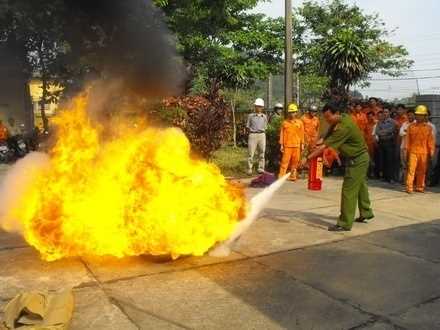 *C¸c chÊt th­êng dïng ch÷a ch¸y*
A. Nước: Làm mát, làm loãng, thích hợp với nhiều loại đám cháy.
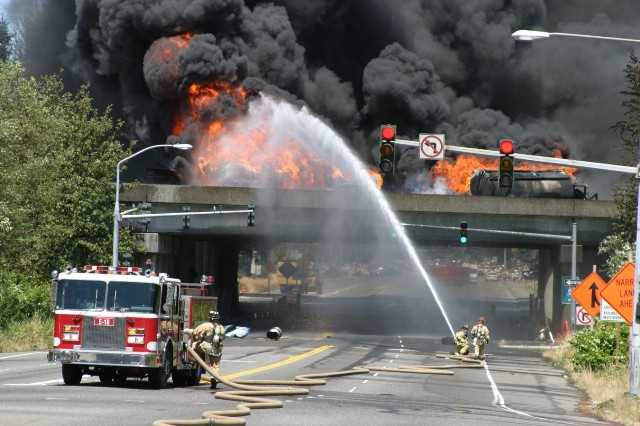 B. Bọt (foam): Gồm chất tạo bọt + nước + không khí. Thích hợp chữa cháy chất cháy là xăng, dầu, hóa chất.
Phần V. NGUYÊN TẮC TỔ CHỨC CHỮA CHÁY TẠI CƠ SỞ
Căn cứ theo quy định tại điều 30 luật PCCC về "Biện pháp cơ bản trong chữa cháy". Căn cứ vào tình hình thực tế ở cơ sở. Về công tác tổ chức chữa cháy ở cơ sở áp dụng dựa trên các quy định như sau:

	1. Báo động khi có cháy, nổ xảy ra.
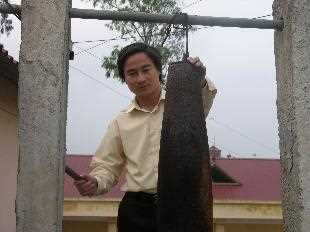 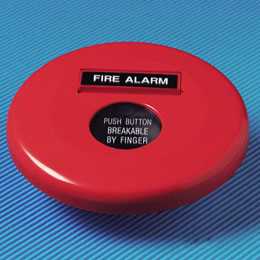 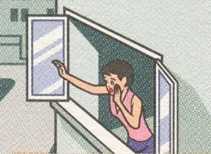 2. Phải thống nhất việc chỉ huy điều hành trong chữa cháy:
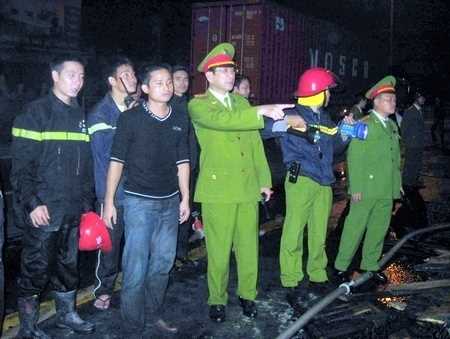 3. Cắt điện toàn bộ khu vực cháy:
		Đây là nguyên tắc bắt buộc phải thực hiện dù là cháy lớn hay cháy nhỏ
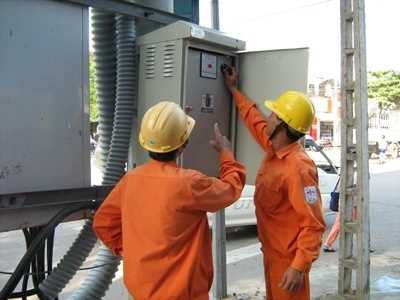 4. Sử dụng các dụng cụ, phương tiện chữa cháy phù hợp để dập lửa:
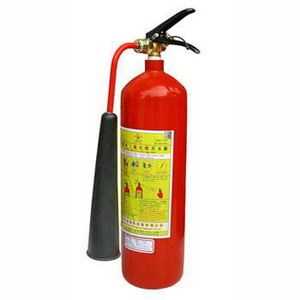 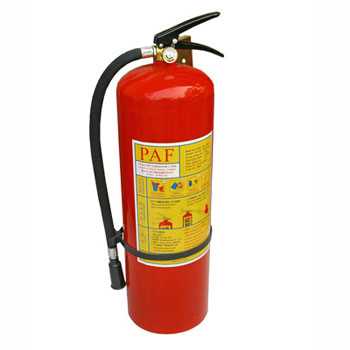 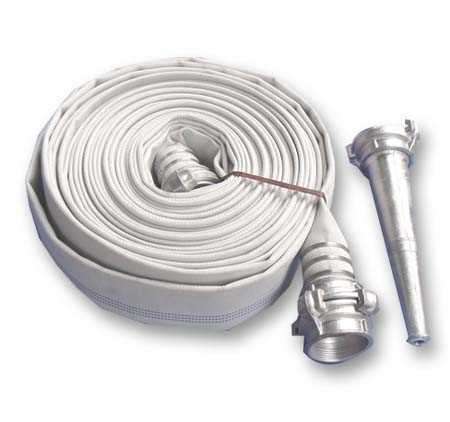 5. Tập trung cứu người bị nạn và tài sản trong đám cháy.
CẢNH SÁT PCCC: 114
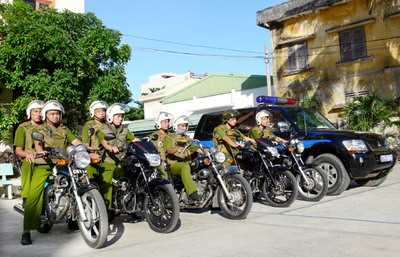 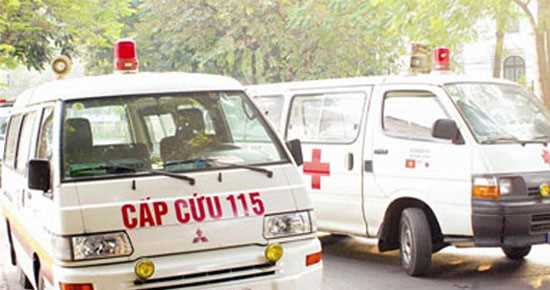 Cảnh sát 113, công an phường, xã sở tại
Trung tâm cấp cứu
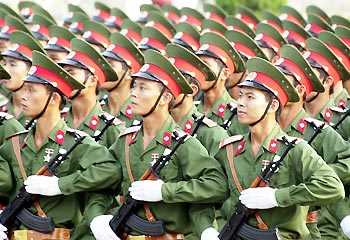 Lực lượng quân đội đóng trên địa bàn
6. Bảo vệ hiện trường cháy.
ví dụ sau:
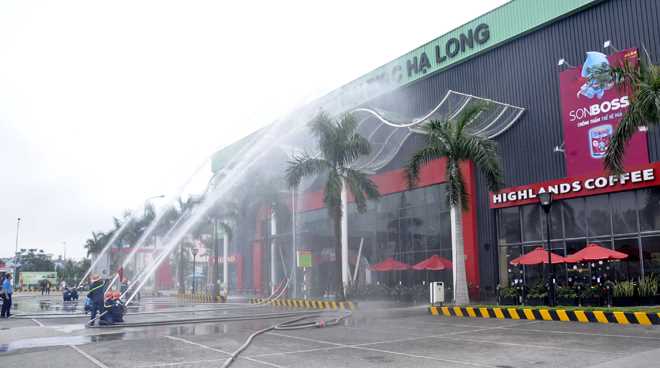 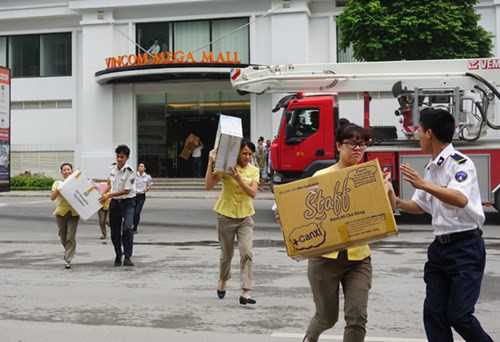 PHẦN VI: KỸ NĂNG XỬ LÝ KHI CÓ CHÁY TẠI GIA ĐÌNH
1. Báo cho mọi người biết có cháy:- Hét lên thật to- Tập hợp mọi người trong nhà lại- Gọi lực lượng cảnh sát PCCC: 114
2. Biết đường thoát:- Cố gắng ra ngoài thật nhanh.- Nhớ những lối thoát nạn trong nhà.- Tới lối thoát nạn gần nhất.
- Khi mở cửa có khói và lửa tràn vào phòng phải đóng cửa thật nhanh, lấy quần áo, vải… chèn kín khe cửa và làm mát cửa.- Chạy ngay tới ban công, cửa sổ để lấy không khí và gọi trợ giúp.
Chờ sự trợ giúp và tuyệt đối không được nhảy từ trên cao xuống.
KHI QUẦN ÁO BỊ BẮT LỬA
3. Cách thoát nạn nhà cao tầng:- Không được sử dụng cầu thang máy.- Luôn đảm bảo cầu thang bộ không bị khóa và không bị cản trở.- Sử dụng cầu thang bộ, di chuyển theo hàng lối, bám sát lan can và tường.
- Di chuyển sát tường và cúi thấp để tránh lạc đường.- Nếu cháy ở nơi khác trong tòa nhà, phải thoát ra ngoài và gọi giúp đỡ, không được ở lại trong phòng.
Phần VII. HƯỚNG DẪN SỬ DỤNG BÌNH CHỮA CHÁY
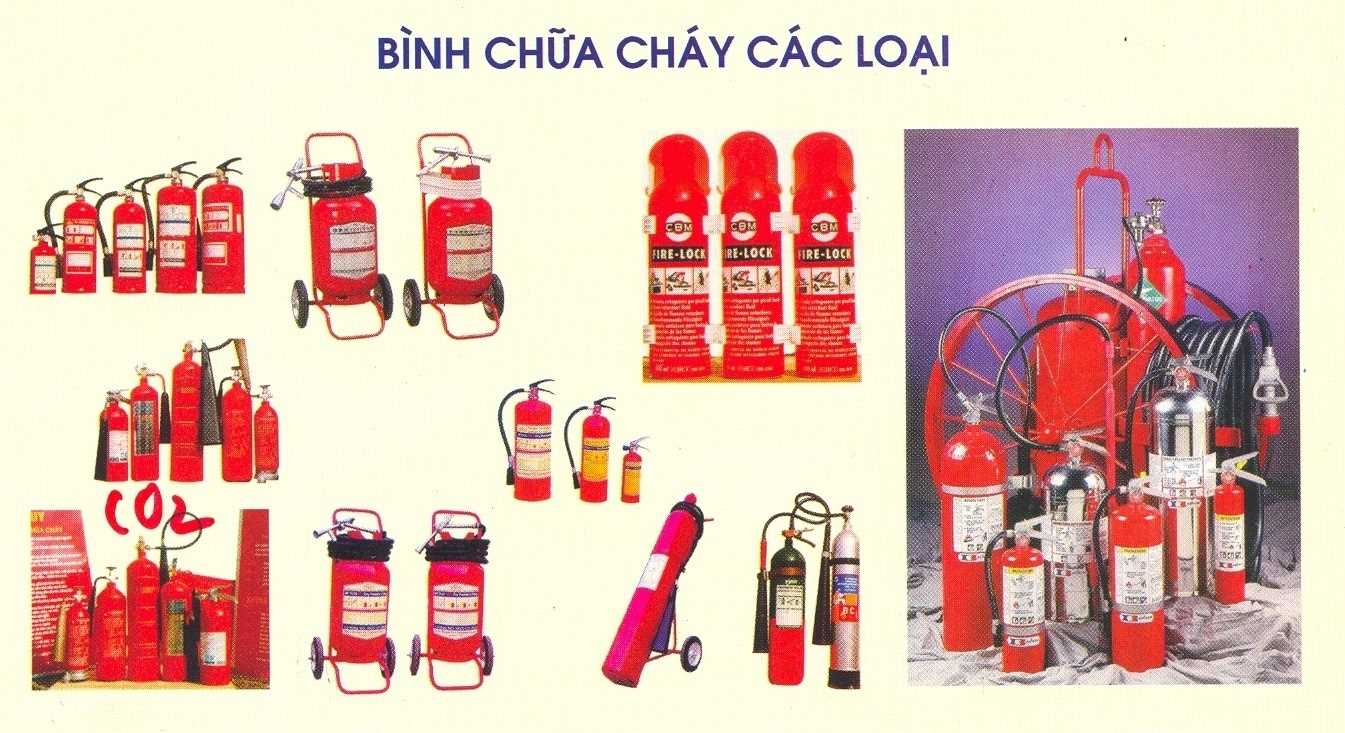 CẤU TẠO BÌNH CHỮA CHÁY
Bình bột chữa cháy xe đẩy
Bình bột chữa cháy dạng treo
Cấu tạo và nguyên lý làm việc của bình bột chữa cháy
Chú thích:
1. Cụm van, quai xách
2. Chốt hãm, kẹp chì
3. Đai ốc vòi
4. Ống dẫn bột (trong)
5. Ống dẫn khí (CO2)
6.Bột
7. Thân Bình
8. Bình khí đẩy
9. Đai ốc cụm van
10.Vòi
11. Gài vòi
12. Loa phun
2
1
3
9
10
4
8
5
CO2
6
11
7
9
12
Loại có bình khí đẩy riêng
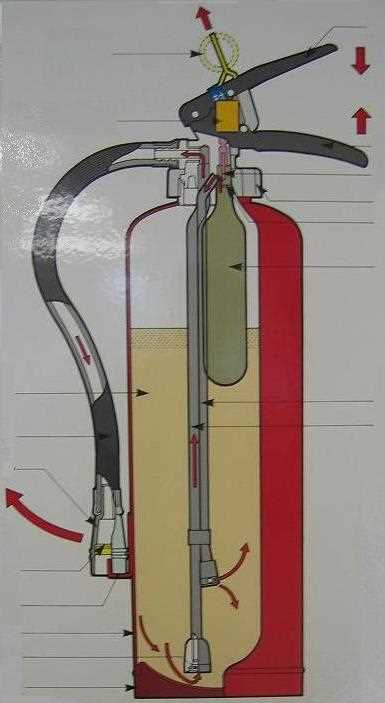 1
2
8
Chú thích:
1. Cụm van – quai xách
2. Chốt hãm – kẹp chì
3. Đai ốc cụm van
4. Ống dẫn bột trong
5. Khí đẩy (N2)
6. Bột
7. Thân Bình
8. Áp kế
9.Đai ốc vòi
10. Vòi
11. Gài vòi
12. Loa phun
9
3
10
4
N2
5
N2
6
11
7
9
12
Loại khí đẩy chung
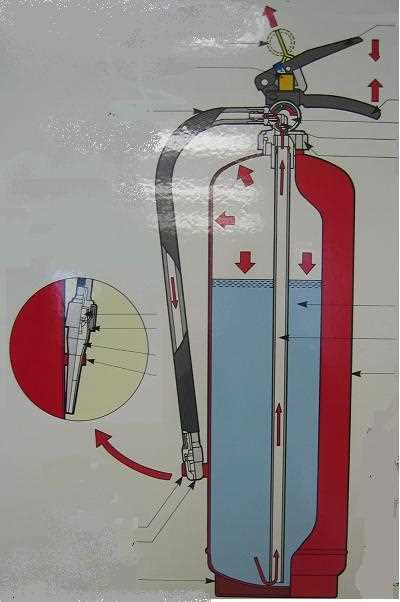 Loại bình xe đẩy:
1 - Quai đẩy
2 - Cụm van
3 - Đai van
4 - Van gạt
5 - Các đai đỡ
6- Thân bình
7 - Cuộn vòi
8 - Vòi + lăng phun
9 - Nhãn ghi kiểm tra
10- Đề can
11- Trục + bánh xe
12- Chân đỡ
1
2
4
3
6
5
7
9
8
10
11
12
Phạm vi sử dụng
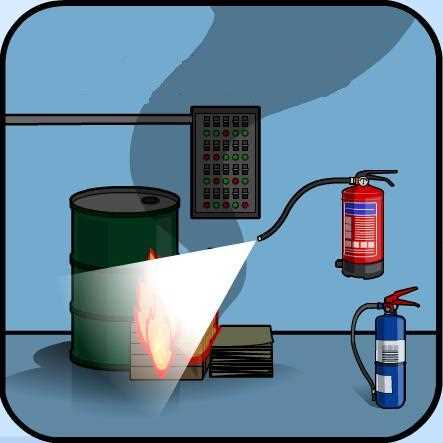 Với loại bình bột loại ABC dùng để dập hầu hết các loại đám cháy chất rắn, lỏng, khí.
Với loại bình bột BC cũng có thể dập hầu hết các loại đám cháy chất lỏng, khí, tuy nhiên đối với đám cháy chất rắn hiệu quả không cao.
Dập đám cháy thiết bị điện có điện lưu tới 380v.
Không nên bố trí dùng bình bột để dập các đám cháy thiết bị có độ chính xác cao.
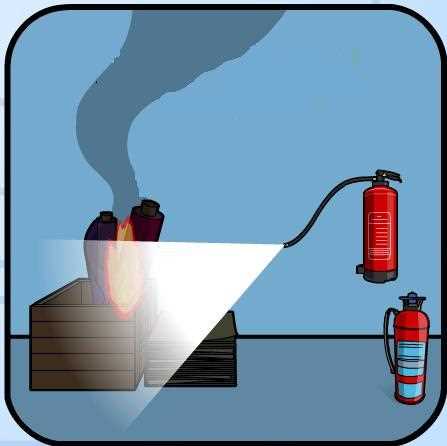 Kiểm tra
Phải thường xuyên kiểm tra bình theo quy định của nhà sản xuất hoặc ít nhất 3 tháng/lần.
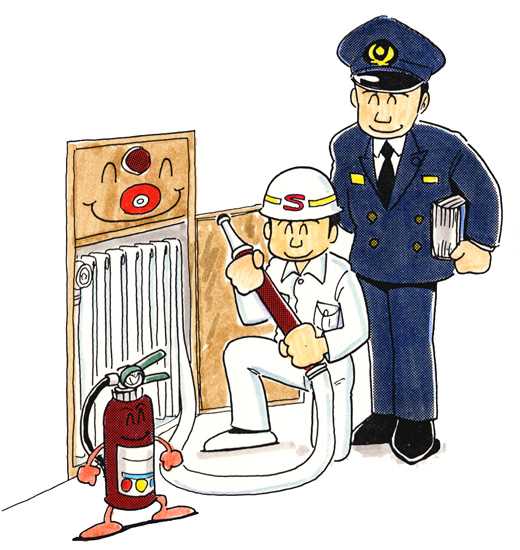 Kiểm tra khí đẩy thông thường bằng cách kiểm tra đồng hồ áp lực của bình.
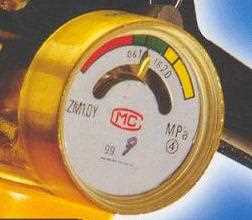 Kiểm tra vỏ bình, thân bình.
Kiểm tra vòi, loa phun, chốt hãm, chốt niêm phong.
Sử dụng.
-Chuyển bình tới gẩn địa điểm cháy (cách đám cháy khoảng 5m)
-Giật chốt hãm kẹp chì.
Chọn đầu hướng gió hướng loa phun vào gốc lửa.
Giữ bình ở khoảng cách 4 - 1,5m tuỳ loại bình.
-Bóp van để bột chữa cháy phun ra.
-Khi khí yếu thì tiến lại gần và đưa loa phun qua lại để dập tắt hoàn toàn đám cháy.
2. Bình chữa cháy CO2
Bình khí chữa cháy (CO2)
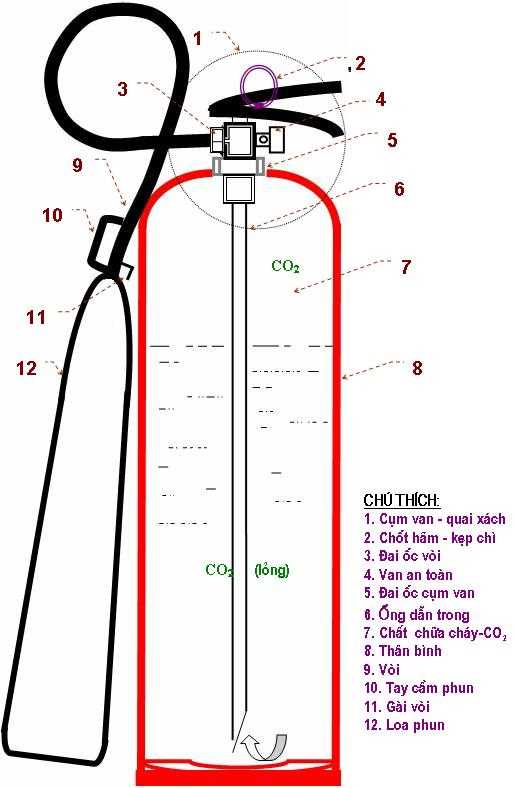 Chú thích:
1. Cụm van – quai xách
2. Chốt hãm – kẹp chì
3. Đai ốc vòi
4. Van an toàn
5. Đai ốc cụm van
6. Ống dẫn trong
7. Chất chữa cháy (CO2)
8. Thân Bình
9. Vòi
10. Tay cầm phun 
11. Gài vòi
12. Loa phun
1. Cấu tạo và nguyên lý làm việc.
Loại van bóp
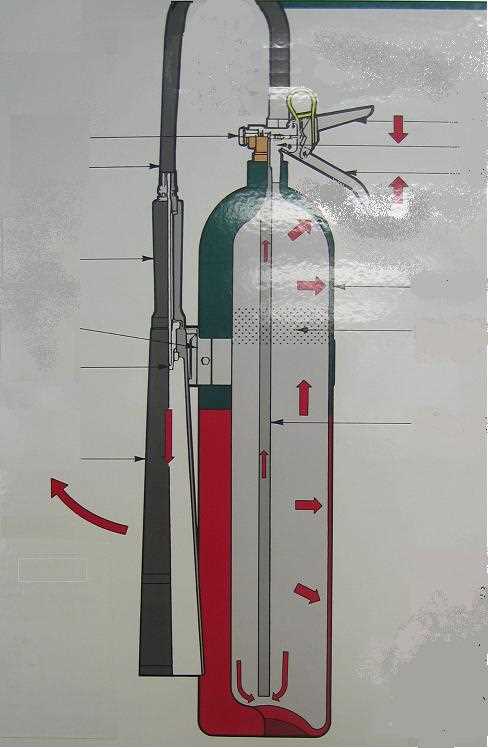 Loại van vặn:
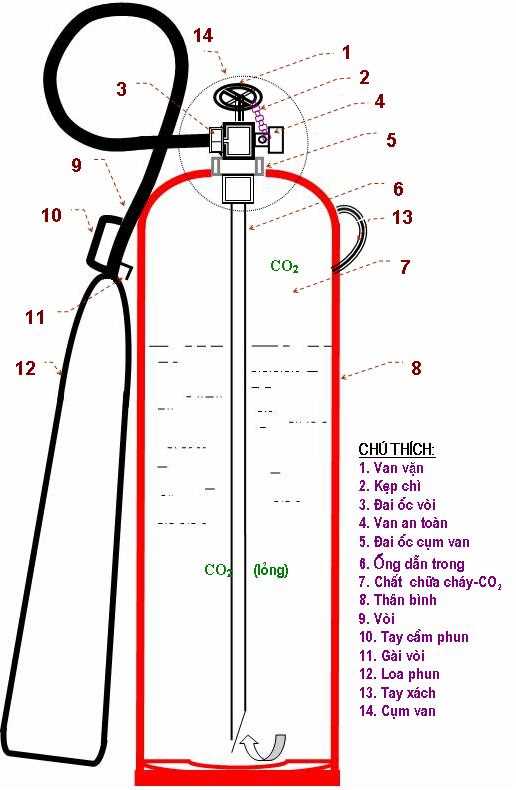 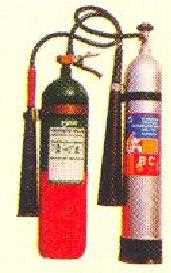 Chú thích:
1. Van vặn
2. Kẹp chì
3. Đai ốc vòi
4. Van an toàn
5. Đai ốc cụm van
6. ống dẫn trong 
7. Chất  chữa cháy-CO2
8. Thân bình 
9. Vòi 
10. Tay cầm phun 
11. Gài vòi
12. Loa phun
13. Tay xách
14. Cụm van
2. Phạm vi sử dụng.
Dùng để dập hầu hết các loại đám cháy trong hầm buồng phòng kín.
Tuyệt đối không dùng bình CO2 để dập đám cháy than và kim loại nóng đỏ.
Nên bố trí dùng bình dioxit cacbon để dập các đám cháy thiết bị có độ chính xác cao, đồ vật quý.
Không hiệu quả với đám cháy ngoài trời, nơi thoáng gió.
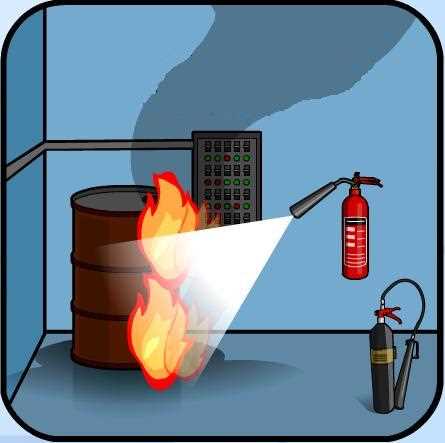 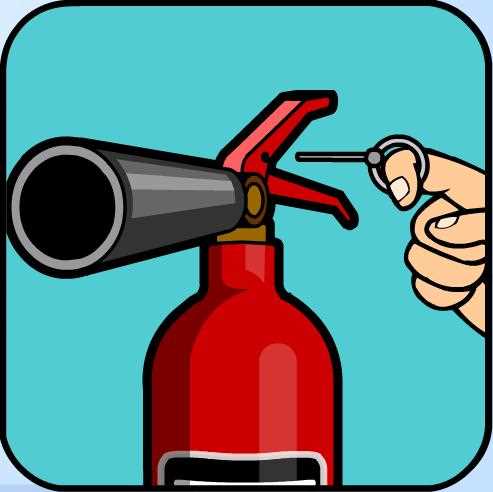 5. Sử dụng.
Chuyển bình tới gần điểm cháy. 
Giật chốt hãm kẹp chì.
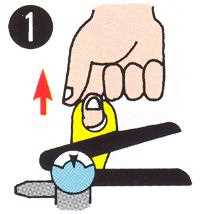 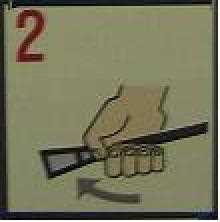 Chọn đầu hướng gió.
Hướng loa phun vào càng gần gốc lửa càng tốt.
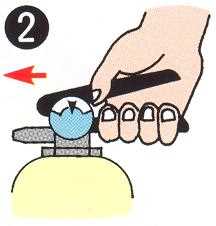 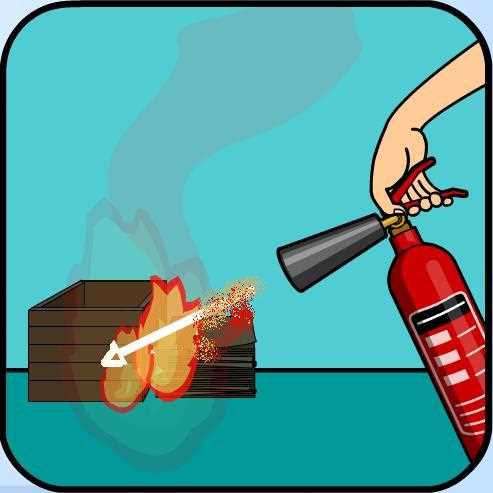 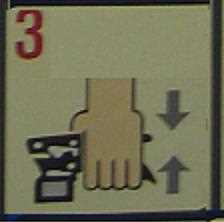 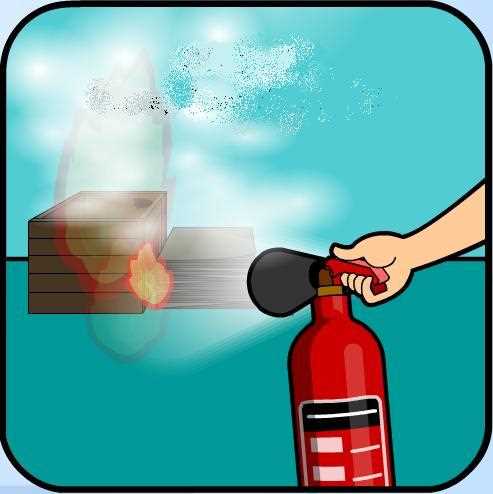 Bóp van để khí tự phun ra dập tắt đám cháy.
Lia qua lia lại loa phun để dập tắt hoàn toàn các tàn lửa còn lại.
Tắt hẳn mới dừng phun.
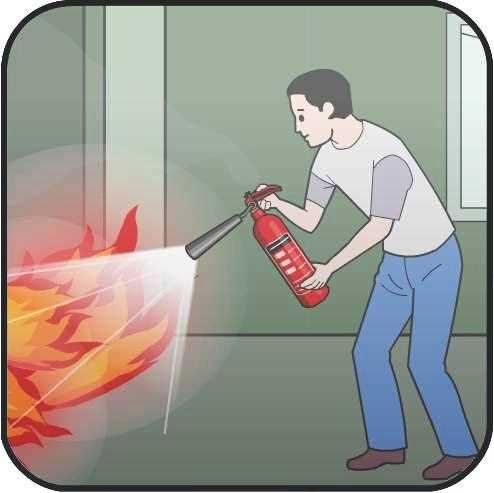 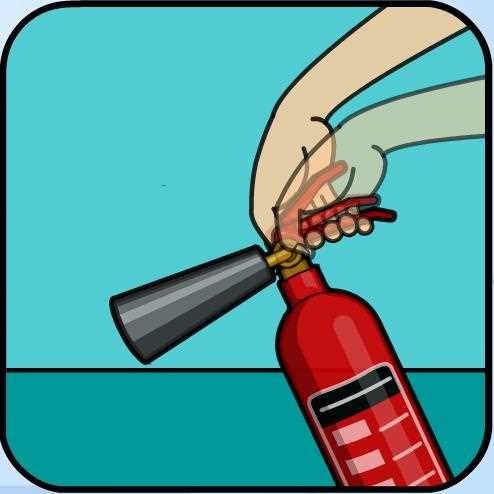 CẢM ƠN QUÝ VỊ ĐÃ THEO DÕI!